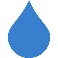 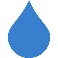 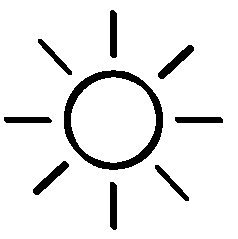 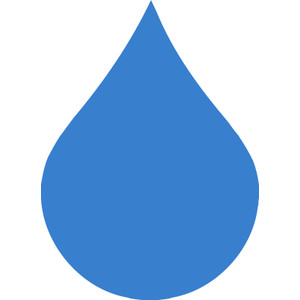 A Água na Escola Portuguesa
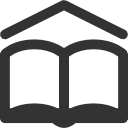 A água, o ar, as rochas e o soloA importância da qualidade da água para a atividade humana
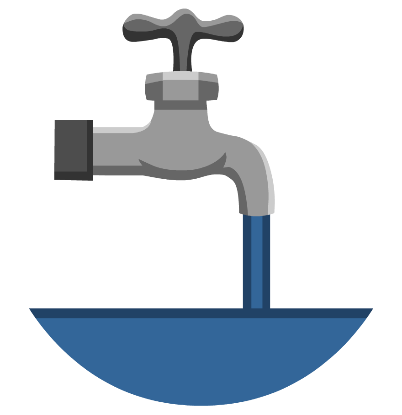 Ciências da Natureza 5º Ano
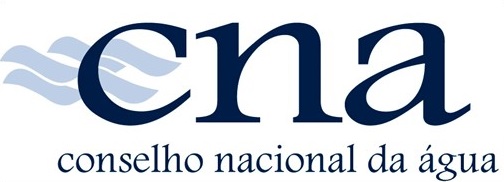 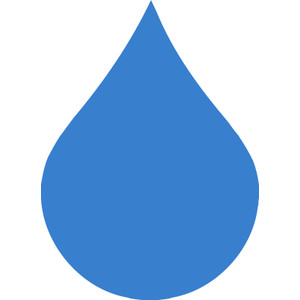 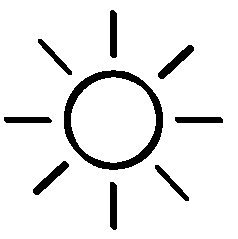 Quais são os principais tipos de consumo de água?
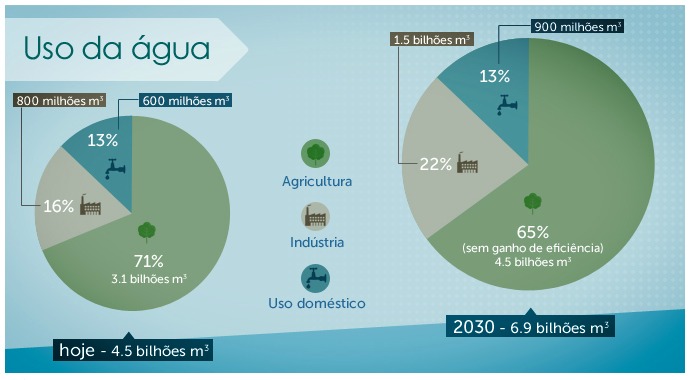 Fonte: Conselho de Informações sobre Biotecnologia
cna
2
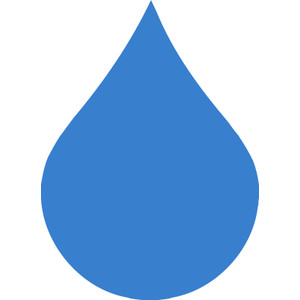 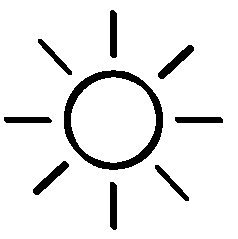 Quais são os principais tipos de água em relação ao seu consumo?
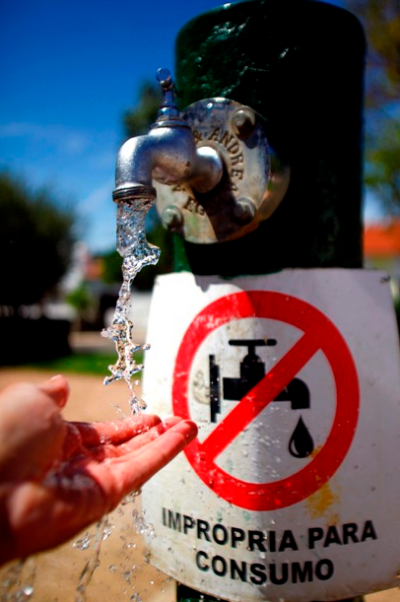 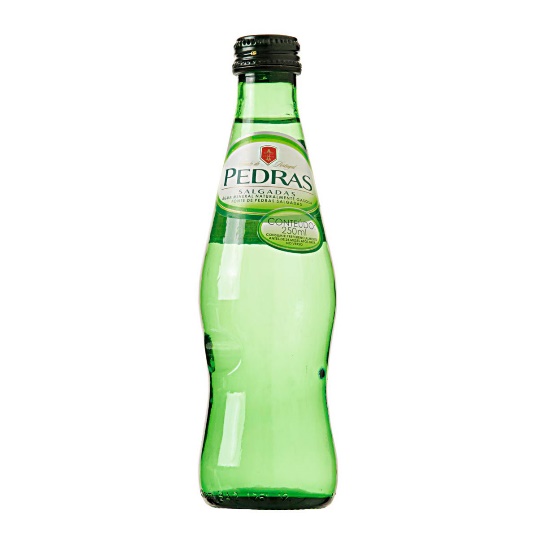 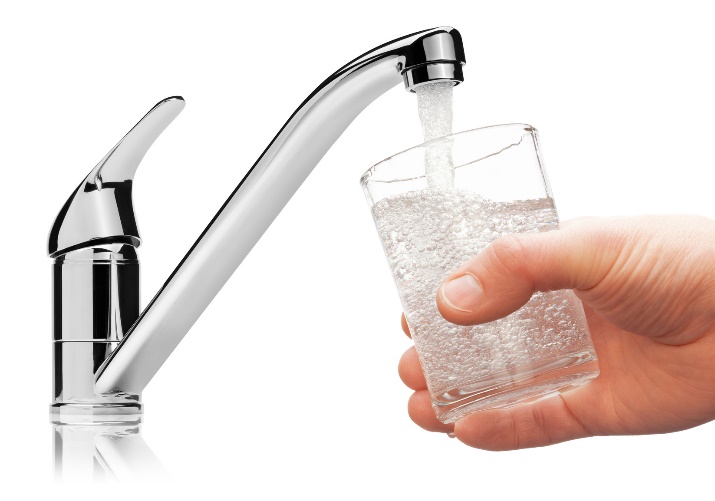 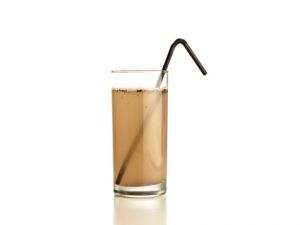 Água potável
Própria para consumo, é incolor, indolor e insípida.
Água mineral
Própria para consumo, pode ser utilizada com fins terapêuticos.
Água salobra
Imprópria para consumo, contém nível elevado de sais ou de outras substâncias dissolvidas que a pode tornar turva.
Água inquinada
Imprópria para consumo, contém microrganismos prejudiciais à saúde.
cna
3
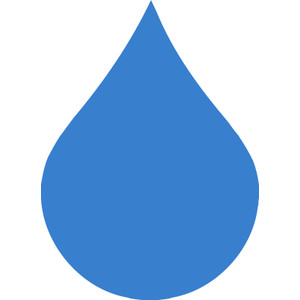 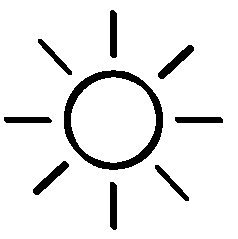 Quais são as principais causas de poluição da água?
cna
4
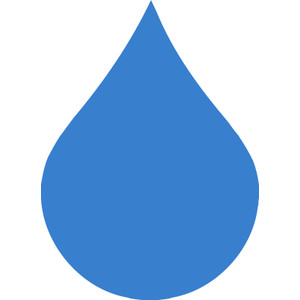 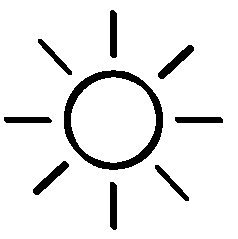 Quais são os processos de tratamento da água?
cna
5
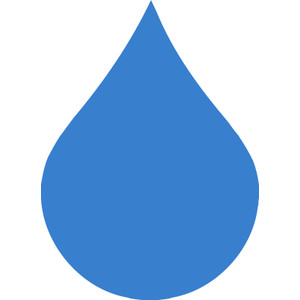 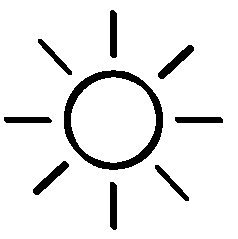 Quais são os processos de tratamento da água antes de chegar às nossas torneiras?
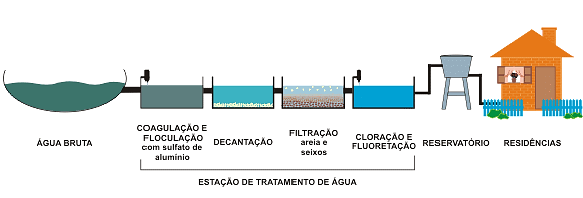 2
1
5
4
3
Captação de água das reservas naturais ou de albufeiras construídas pelo homem;
Pré-tratamento para ajudar a retirar partículas sólidas maiores através da coagulação e floculação (permite que as impurezas da água formem flocos para ser mais fácil remover nas fases a seguir);
Decantação para separar o depósito de impurezas da água;
Filtração para retirar as impurezas em suspensão;
Cloração para eliminar microrganismos.
cna
6
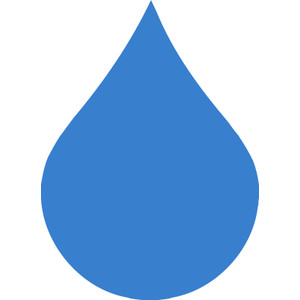 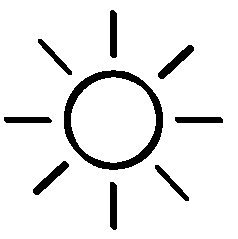 As informações presentes neste documento tiveram como base o Manual de Ciências da Natureza do 5.º Ano:
Lemos, A., Cibrão, C., Salsa, J., Cunha, R. “Cientic 5 - Ciências Naturais” Ciências da Natureza do 5º ano. Porto Editora, Lisboa.

Todas as informações de outra autoria encontram-se devidamente identificadas.
cna
7